Unit 19
Which place would you like to visit?
Lesson 2
Vocabulary
Vocabulary
: Chờ đợi, tưởng
: Thú vị 
: Đẹp
: hấp dẫn 
: hấp dẫn
: thơm ngon
: thân thiện
/ɪkˈspekt/
/ɪkˈsaɪtɪŋ/
/ˈbjuːtɪfl/
/ˈɪntrestɪŋ/
/əˈtræktɪv/
/dɪˈlɪʃəs/
/ˈfrendli/
expect
exciting		
beautiful
interesting
attractive
delicious
friendly
Grammar
2. Point and say
What do you think of ________________ ?
Ha Long Bay
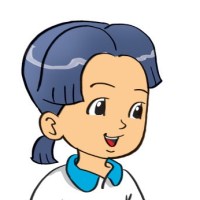 It's more ____________
than I expected.
attractive
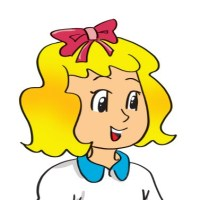 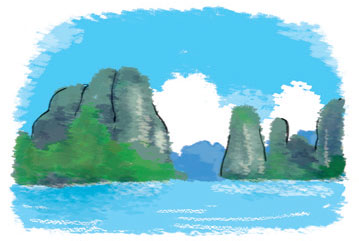 2. Point and say
What do you think of ________________ ?
Dam Sen Park
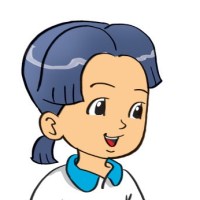 It's more ____________
than I expected.
exciting
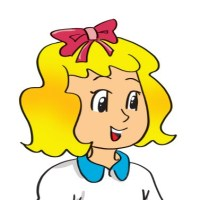 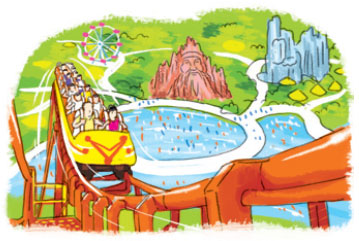 2. Point and say
What do you think of ________________ ?
Thu Le zoo
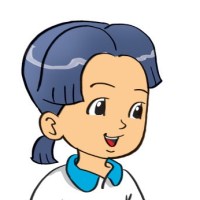 It's more ____________
than I expected.
interesting
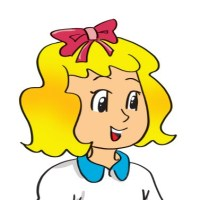 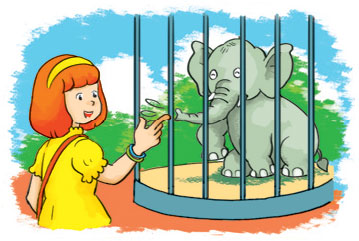 2. Point and say
What do you think of ________________ ?
Phu Quoc Island
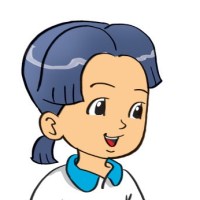 It's more ____________
than I expected.
beautiful
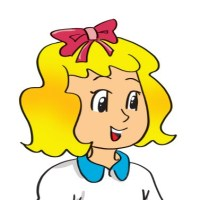 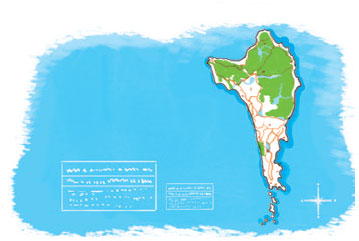 3. Let’s talk.
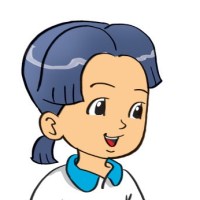 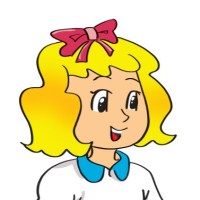 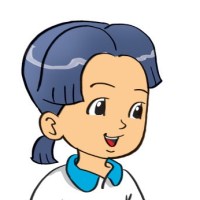 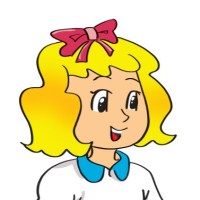 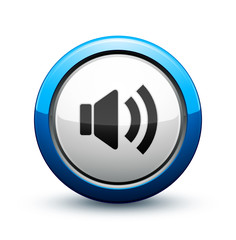 4. Listen and circle a or b.
1. Tom thinks Phu Quoc is more ___________ 
than he expected.
	a.  exciting			b.  beautiful
2. Phong thinks Dam Sen Park is more ___________ 
than he expected.
	a.  interesting 		b.  exciting
3. Tony thinks Nha Trang is more ___________ 
than he expected.
	a.  attractive		b.  exciting
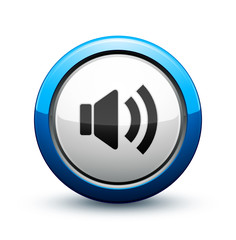 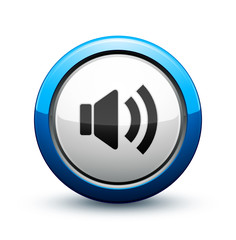 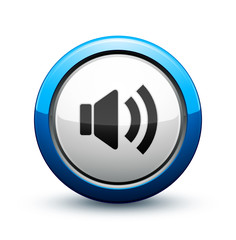 5. Read and complete.
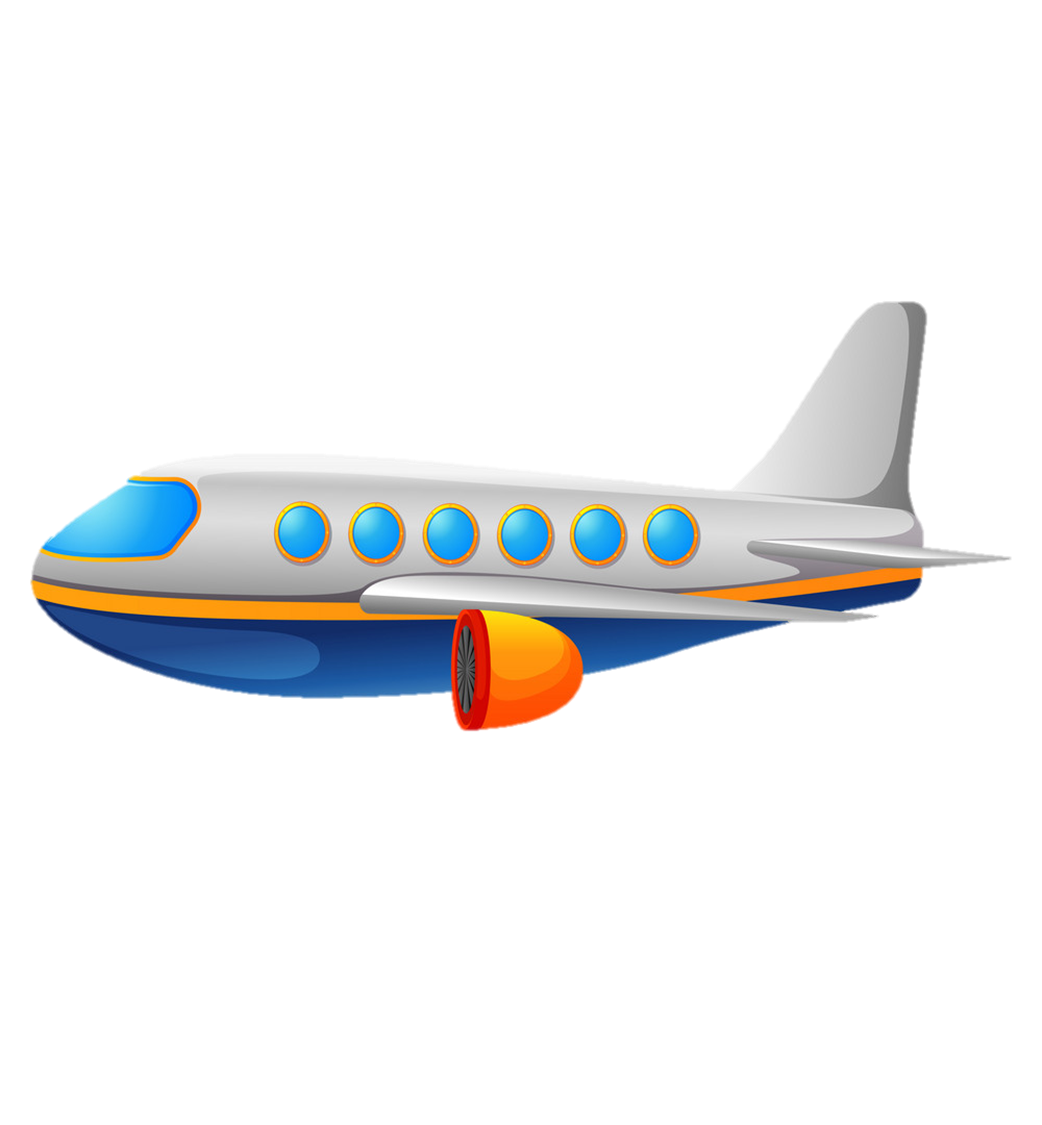 Tom: What did you do last weekend?
Nam: I went to (1) _________.
Tom: What do you think of it?
Nam: It's more (2) _________ than I expected. The food was (3) _________ and the people were (4) _________. I had a good time there.
Tom: Will you go there (5) _________.
Nam: Yes, I will!
friendly
again
delicious
exciting
Can Tho
Can Tho
exciting
delicious
friendly
again